八堡圳環境服務社
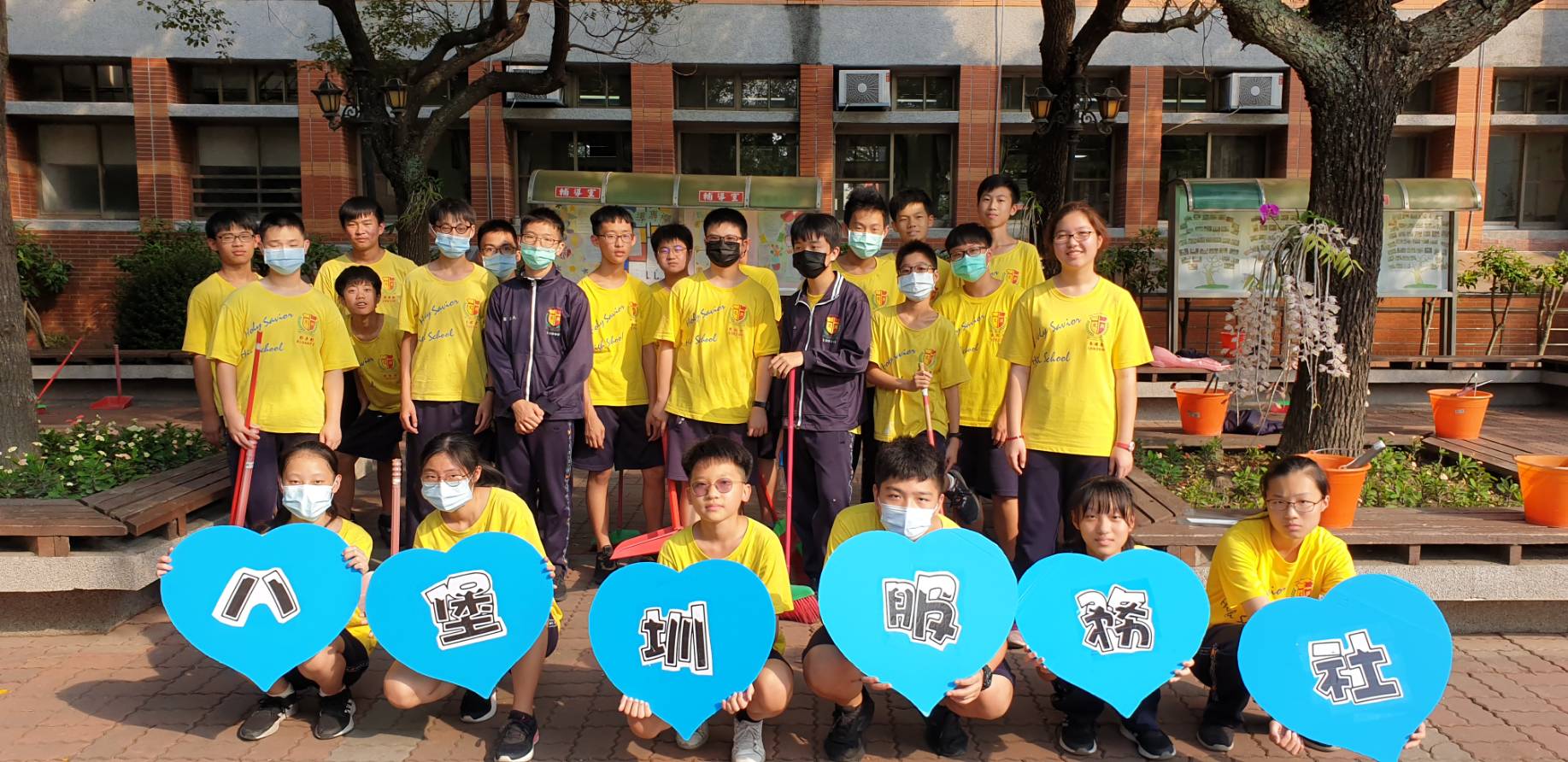 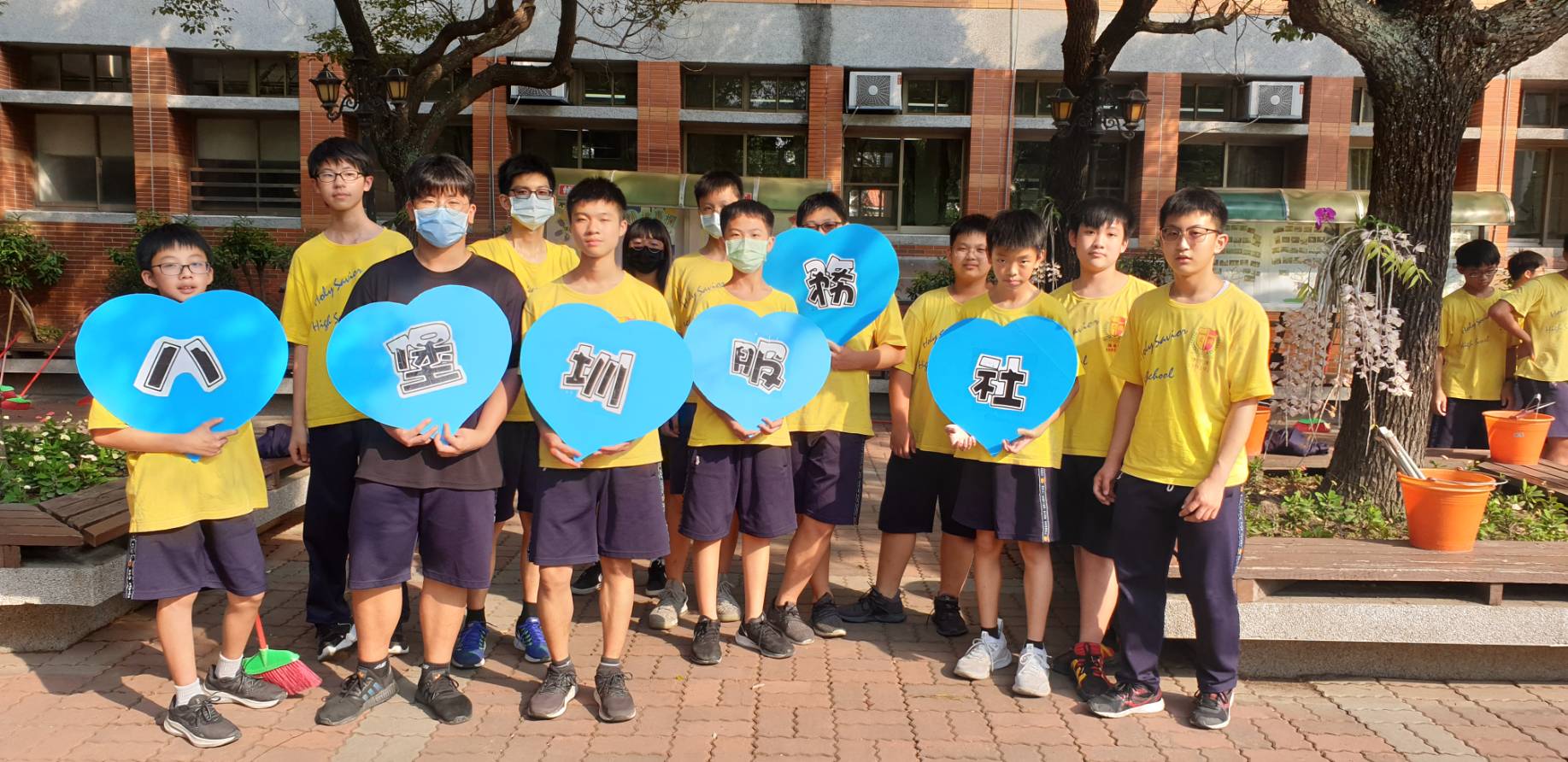 打掃過程
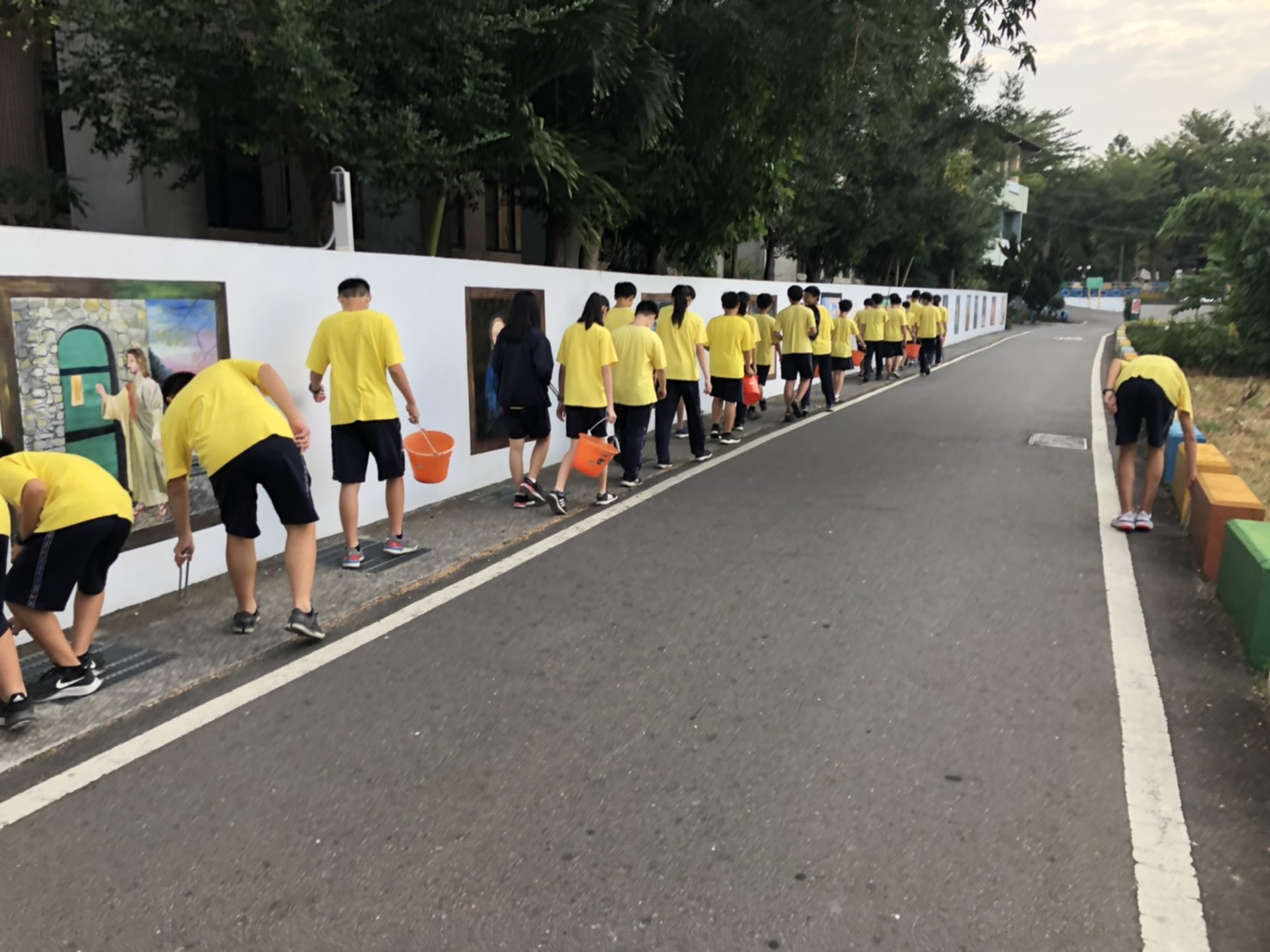 打掃過程
打掃過程
打掃過程
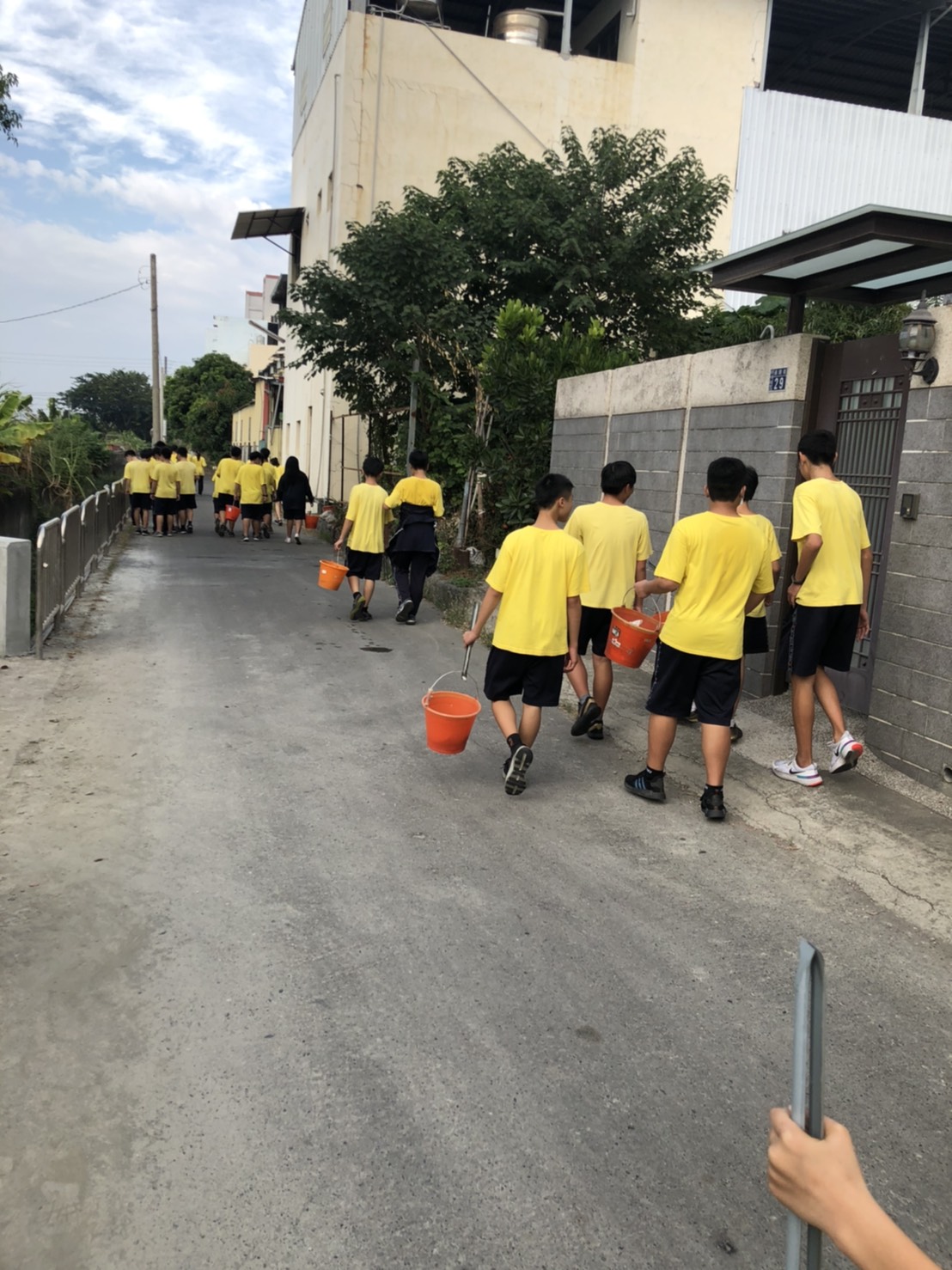 打掃過程
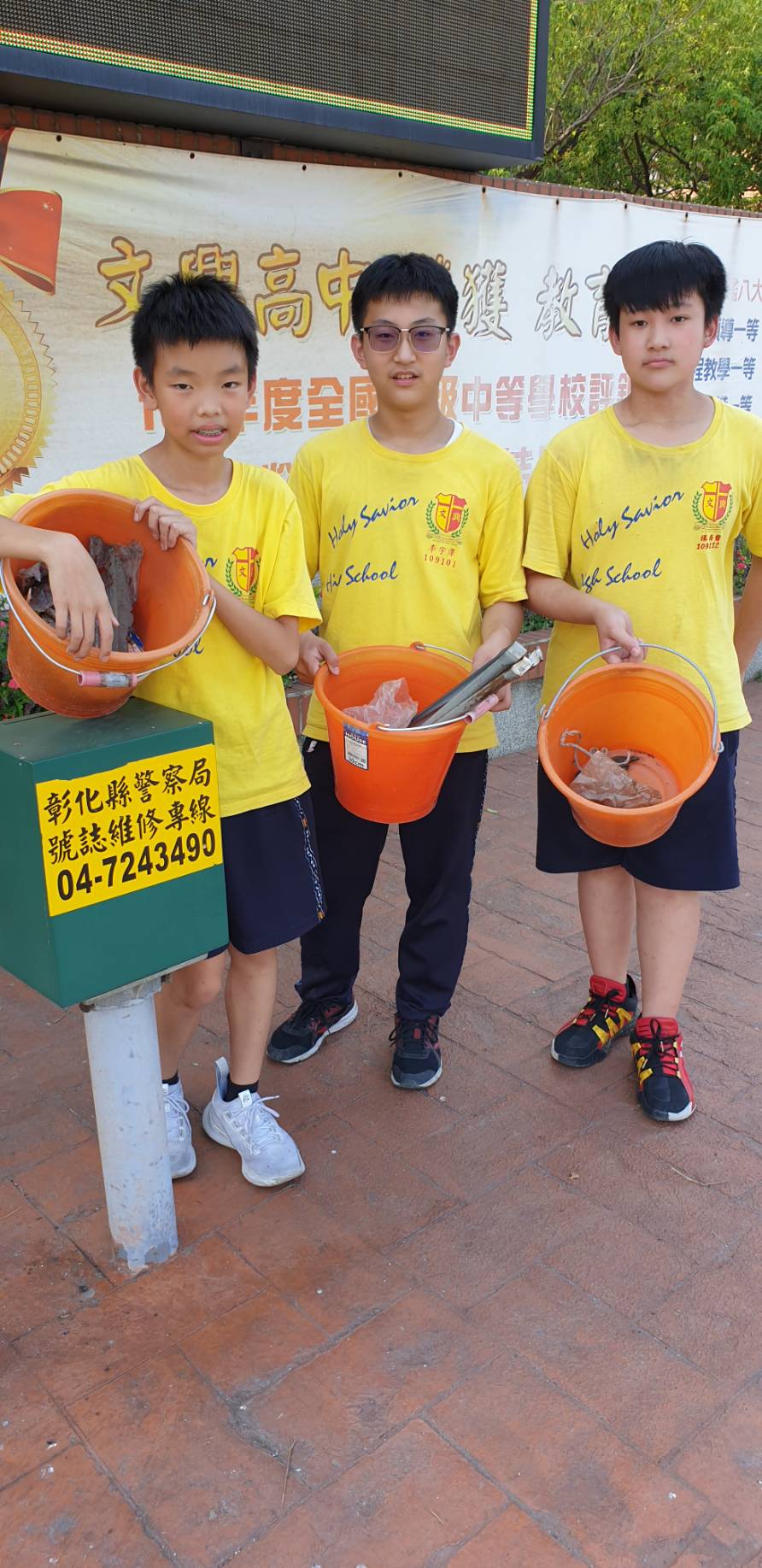 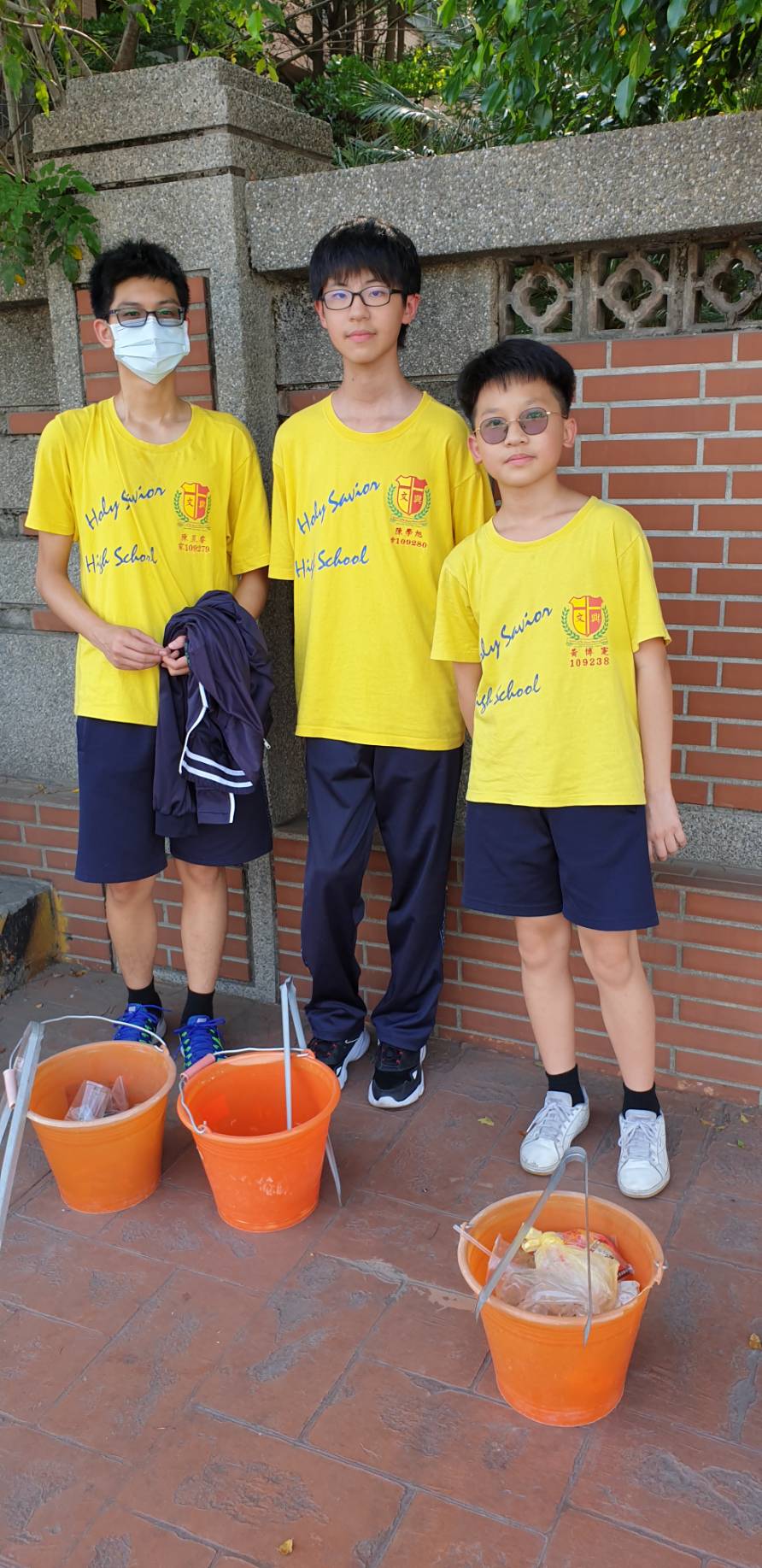 打掃過程
垃圾集中